45-60 min
9-12
Sign in and save results:
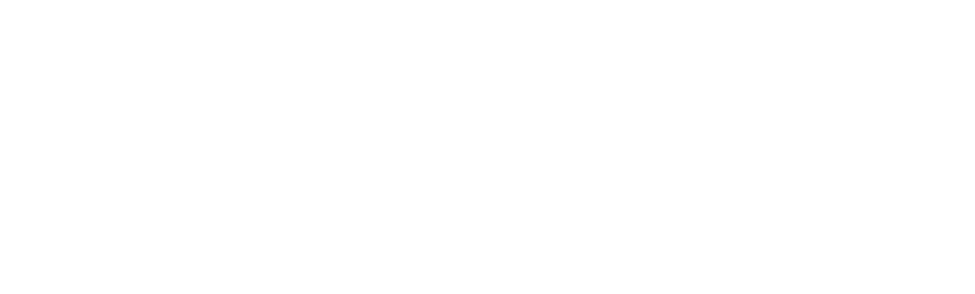 NCcareers Interest Finder
LEARNING OUTCOMES
DIRECTIONS
Students will take an Interest Inventory to determine their Holland Code and discover the careers that match their personality/work environment preferences.
Students will learn how their personality relates to particular work environments and begin exploring courses and careers that match their personality.
INTRODUCTION
Holland codes are designed to match personality characteristics to possible jobs and careers that a person would find interesting and enjoy performing the day-to-day tasks and responsibilities.
How to Access 
Interest Finder
Step 1: Go to NCcareers.org
Step 2: Select Interest Finder
Step 3: Select Long Version
Step 4: Read the statements carefully.
Step 5: Answer honestly
Step 6: Return to the Interest Finder page
Step 7: Scroll down and find  profiler results.
Step 8: Read the descriptions of the results
Step 9: Reflect
Step 10: Complete classroom  activity
ACTIVITY
NCcareers.org Interest Finder Survey
Group Activity
 Requirements: Post the 6 Holland Codes around the room. 
Instructions: 
Ask students to go stand next to the sign that matches their top personality trait. Have students discuss among themselves what they have in common. 
After appropriate time has passed, have each group share answers.
Ask students what are some careers that fit into each personality type and why.
WRAP UP/DISCUSSION/REFLECTION
Why is it important that you find a career that is close to your Holland Code?
What do you think would be the outcome if you selected a job the opposite of your Holland Code?